令和４年５月２５日版
岩内町
《３回目接種用》
新型コロナワクチン
　　　  「12歳以上向け３回目接種」のお知らせ
２
３
１
○ワクチンは、ファイザー社製ワクチン、武田/モデルナ社製ワクチンを使用します。
　　○基礎疾患等を有する方などは、３回目接種をおすすめします。
「ワクチン接種のお知らせ」に同封しています。
ワクチン接種券は、切り離さず、台紙ごとお持ちください。
接種費用
無 料
（全額公費）
ワクチン接種券が届いたら
３回目用ワクチン接種券は、
２回目接種をした日から「５か月経過した」方に送付していますので、
すぐに予約することができます。
※必ず事前予約が必要です。
ご予約は
岩内町コールセンター
岩内町役場
９番窓口
☎67-8911
または
ワクチン接種を予約する
予約受付　平日 9:00～17:00
※都合により、日時が変更となる場合があります。
ワクチン接種を受ける
・ワクチン接種券
・予診票（事前にご記入ください）
・本人確認書類 （健康保険証、マイナンバーカード など） 　　・お薬手帳
当日の
持ち物
※ 当日の朝は、自宅で体温を測定し、発熱がある場合や体調が悪い場合などは接種を控え、
	  岩内町コールセンターにご連絡ください。
※12～15歳の方が接種を希望する場合は、保護者の同伴、予診票に保護者の署名が必要です。
接種後の副反応
ワクチンを接種後、発熱が続く場合や、症状が重い場合は、医療機関を受診してください。
病気治療中や
妊娠中の方
現在、病気治療中の方や体調に不安のある方、妊娠中や授乳中の方、アレルギーのある方は、
かかりつけ医等とご相談のうえ、ワクチン接種を受けるかどうか、ご検討ください。
予防接種健康
被害救済制度
ワクチン接種によって健康被害が生じ、医療機関での治療が必要になったり、障害が残った
場合には、予防接種法に基づく救済（医療費・障害年金等の給付）を受けられます。
住所地外接種
をご希望の方
町外でワクチン接種を希望される場合は、希望する市町村または入所・入院中の施設や
医療機関にお問い合わせください。
☎６７－８９１１
岩内町
コールセンター
厚生労働省
コールセンター
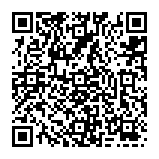 ☎ 0120-76-1770
相談受付　平日 9：00～17:00